Dual Voltage Design for Minimum Energy Using Gate Slack
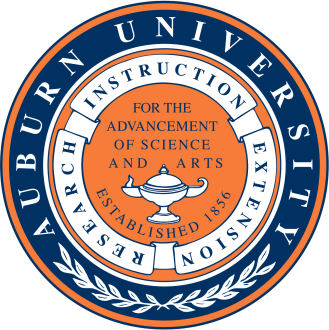 Kyungseok Kim and Vishwani D. Agrawal
ECE Dept. Auburn University
Auburn, AL 36849, USA

IEEE ICIT-SSST Conference
Auburn, March 14, 2011
Low Power Design Using Dual-Vdd
Apply VDDH to gates on critical paths to maintain performance, while VDDL to gates on non-critical paths to reduce power:
Clustered Voltage Scaling (CVS) [1]  
Extended Clustered Voltage Scaling (ECVS) [2]
Time complexity of two heuristic algorithms [3]:
Worst case O(n2), n is total number of gates in a circuit
LC
LCFF
LCFF
FF
FF
VDDH
CVS
ECVS
VDDL
March 14
2
ICIT-SSST 2011
Motivation
MILP (Mixed Integer Linear Program) algorithms for dual-Vdd design give a global optimal solution, but they cannot be applied to very large circuits due to huge run-time cost [5,6]. 
Time complexity O(n2)  of  the published heuristic algorithms for dual-Vdd design also may not have affordable run-time for very large modern SoC.   
Gate slack analysis has linear time complexity in number of gates in a circuit; this is different from the all-path slack analysis that can be exponential .
March 14
3
ICIT-SSST 2011
Gate Slack
TPI (i)
TPO (i)
gate i
TPI (i): longest time for an event to arrive at gate i from PI
TPO (i): longest time for an event from gate i to reach PO
Delay of the longest path through gate i [4]: 
                   Dp,i = TPI(i) + TPO(i)
Slack time for gate i: Si = Tc – Dp,i    
                                     where Tc =  Maxi { Dp,i }   for all i
March 14
4
ICIT-SSST 2011
Gate Slack Distribution (C2670)
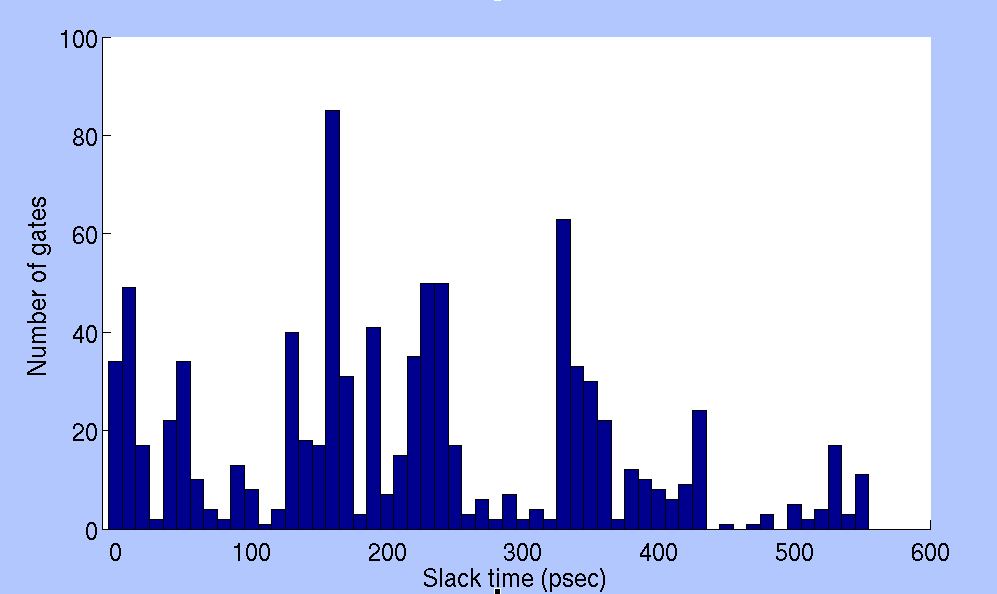 Total number of gates = 901
Nominal Vdd = 1.2V for PTM 90nm CMOS
Critical path delay Tc = 564.2 ps
March 14
5
ICIT-SSST 2011
Upper Slack Time (Su)
≥ 1
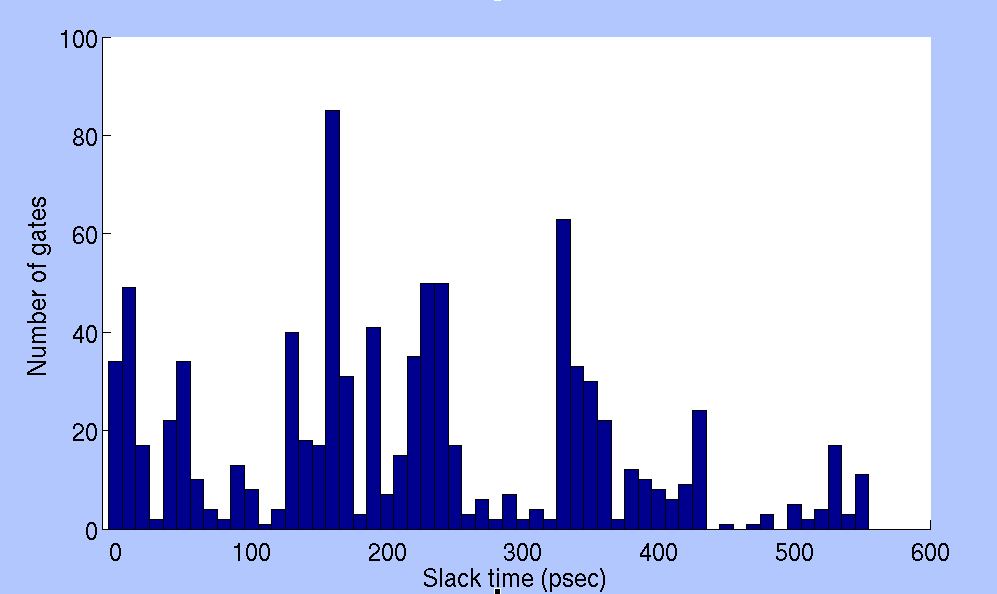 VDDH=1.2V
VDDL=0.69V
Su=239ps
S’u=0
VDDL Gates
March 14
6
ICIT-SSST 2011
Lower Slack Time (Sl)
≥ 1
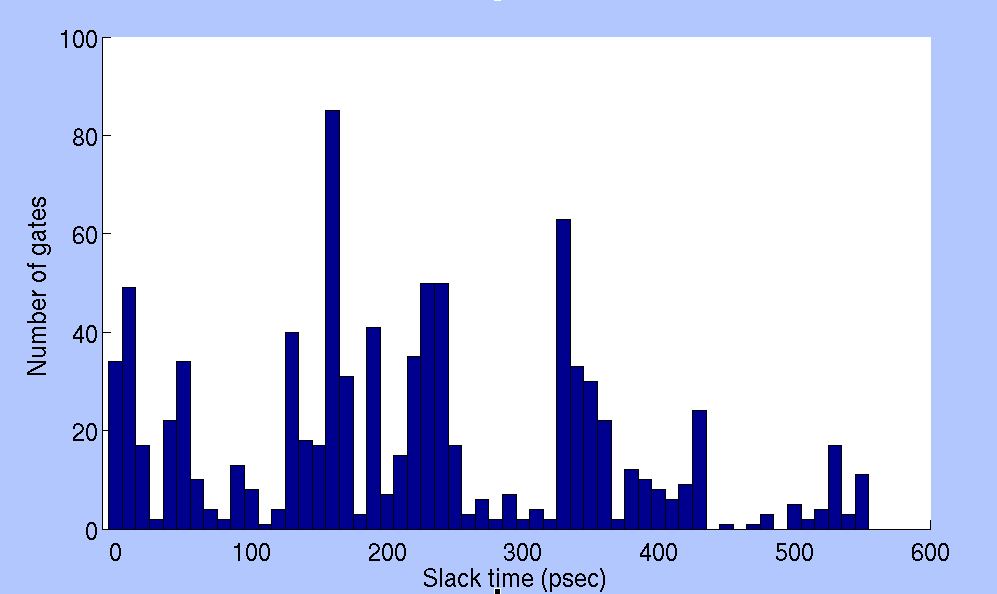 Sl=7ps
VDDH=1.2V
VDDL=0.69V
VDDH 
Gates
March 14
7
ICIT-SSST 2011
Classification for Positive Slack (C2670)
VDDH Gates
VDDH = 1.2V
Possible
VDDL Gates
VDDL Gates
VDDL= 0.69V
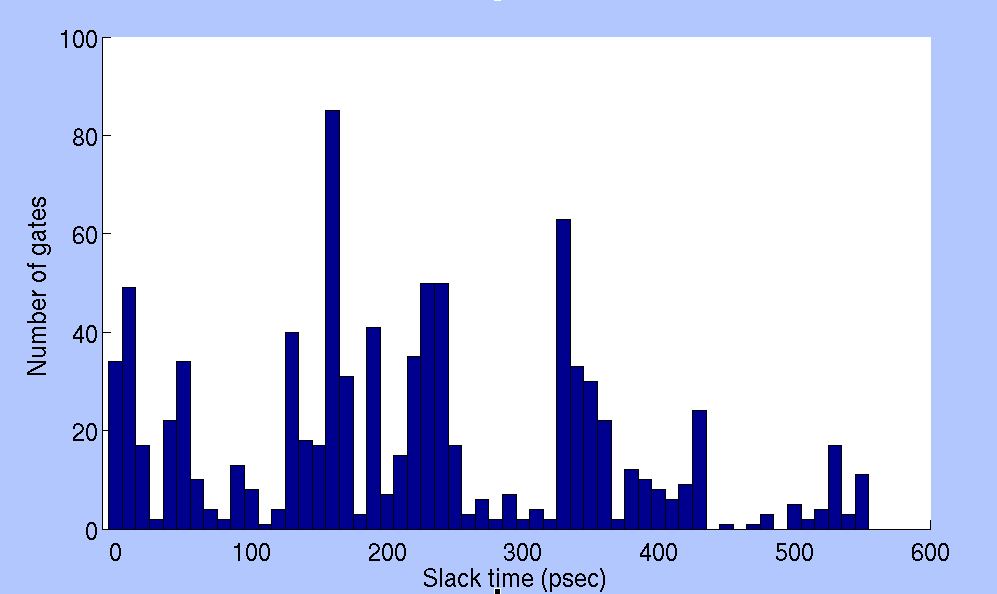 Su = 239ps
Sl = 7ps
March 14
8
ICIT-SSST 2011
ISCAS’85 Benchmark (Subtheshold)
** CPU Time : Intel Core 2 Duo 3.06GHz, 4GB RAM
March 14
9
ICIT-SSST 2011
Selected ISCAS’85 (Nominal)
** Intel Core 2 Duo 3.06GHz, 4GB RAM
March 14
10
ICIT-SSST 2011
Gate Slack Distribution (Nominal)
C1908
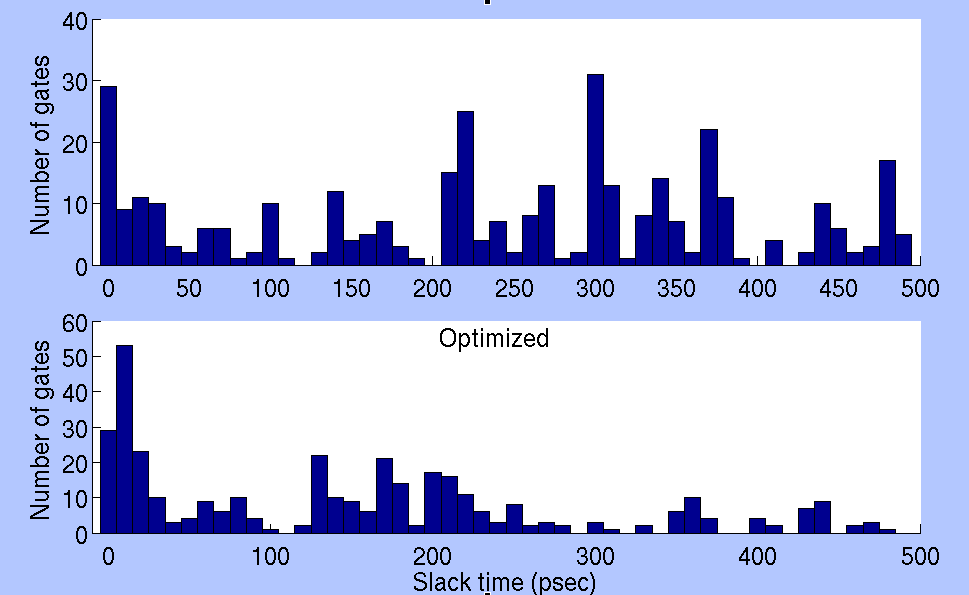 C880
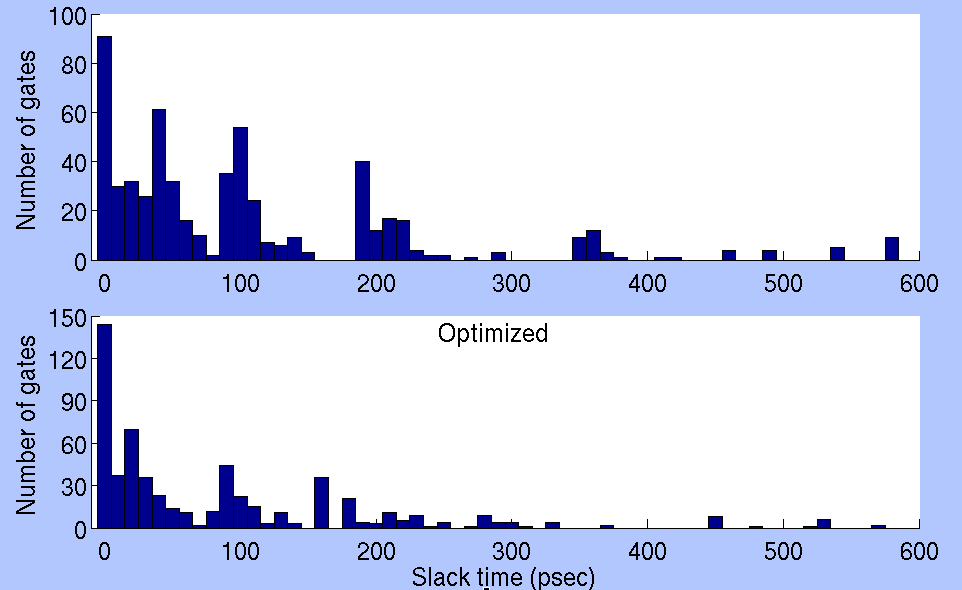 Optimized
Optimized
C6288
C2670
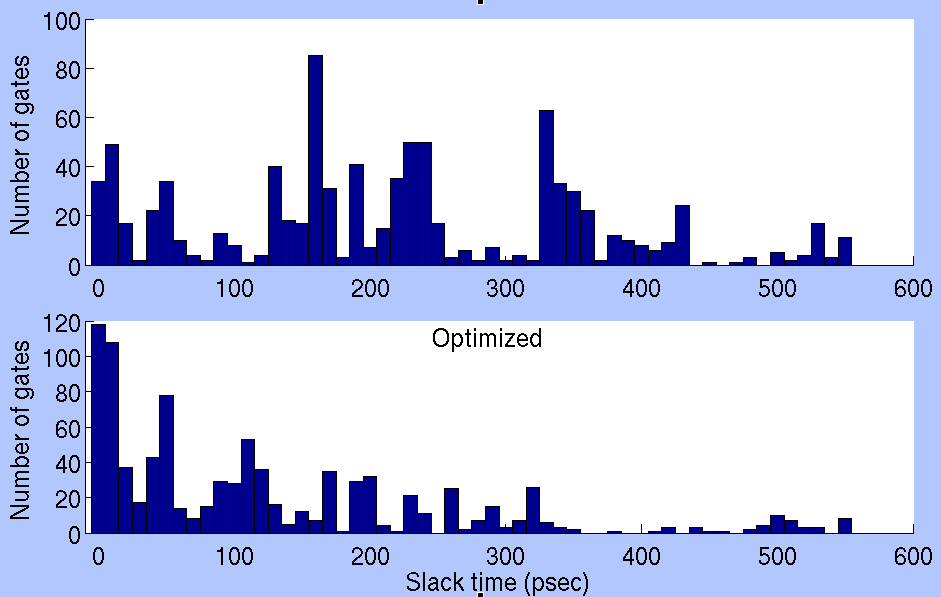 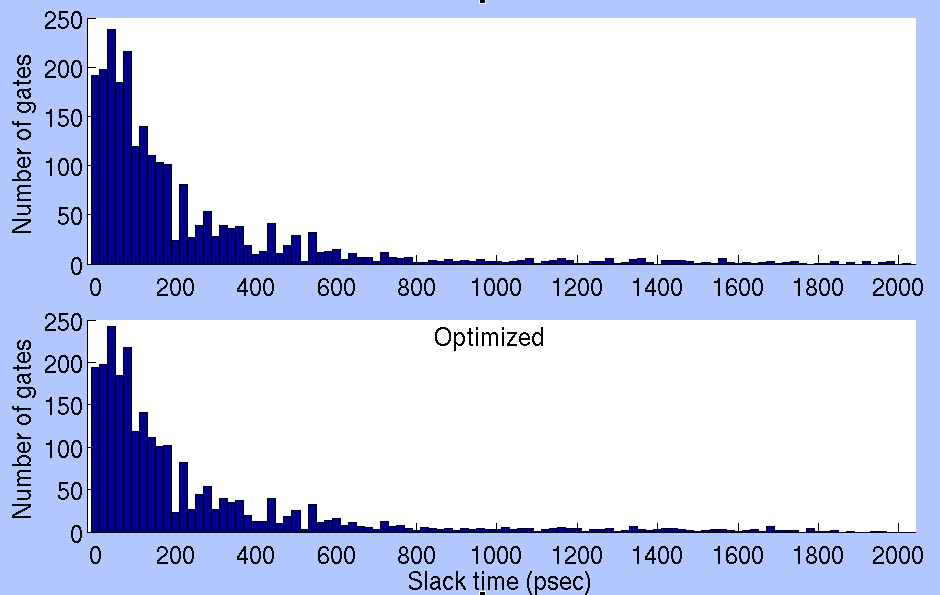 Optimized
Optimized
March 14
11
ICIT-SSST 2011
Conclusion and Future Work
Proposed slack analysis classifies all gates into VDDL, possible VDDL, and VDDH gates.
 New slack-based algorithm for dual-Vdd has a linear time complexity, O(n), for n gates in the circuit.
 The methodology of slack classification can be applied to other power optimization disciplines, such as dual-Vth.
 A hybrid (MILP + slack analysis) algorithm for dual-Vdd design (ECVS) is being investigated to achieve both fast run-time and best optimal solution.
March 14
12
ICIT-SSST 2011
References
[1]	K. Usami and M. Horowitz, “Clustered Voltage Scaling Technique for Low-	Power Design,” Proc. International Symposium on Low Power Design, 	1995, pp. 3–8.
[2] 	K. Usami, M. Igarashi, F. Minami, T. Ishikawa, M. Kanzawa,M. Ichida and K. 	Nogami, “Automated Low-Power Technique Exploiting Multiple Supply 	Voltages Applied to a Media Processor,” IEEE Journal of Solid-State 	Circuits, vol. 33, no. 3, pp. 463–472, 1998.
[3] 	D. Chinnery and K. Keutzer, Closing the Power Gap Between ASIC & 	Custom: Tools and Techniques for Low Power Design. Springer, 2007.
[4] 	A. K. Majhi , V. D. Agrawal,  J. Jacob and L. M. Patnaik, “Line Coverage of 	Path Delay Faults,” IEEE Trans. VLSI Systems, vol. 8, no. 5, pp. 610–614.
[5] 	K. Kim and V. D. Agrawal, “True Minimum Energy Design Using Dual 	Below-Threshold Supply Voltages,” Proc. 24th International Conference on 	VLSI Design, Jan. 2011.
[6] 	K. Kim and V. D. Agrawal, “Minimum Energy CMOS Design with Dual 	Subthreshold Supply and Multiple Logic-Level Gates,” Proc.12th 	International Symposium on Quality Electronic Design, Mar. 2011.
March 14
13
ICIT-SSST 2011
Thank you!!
&
Questions?
March 14
14
ICIT-SSST 2011